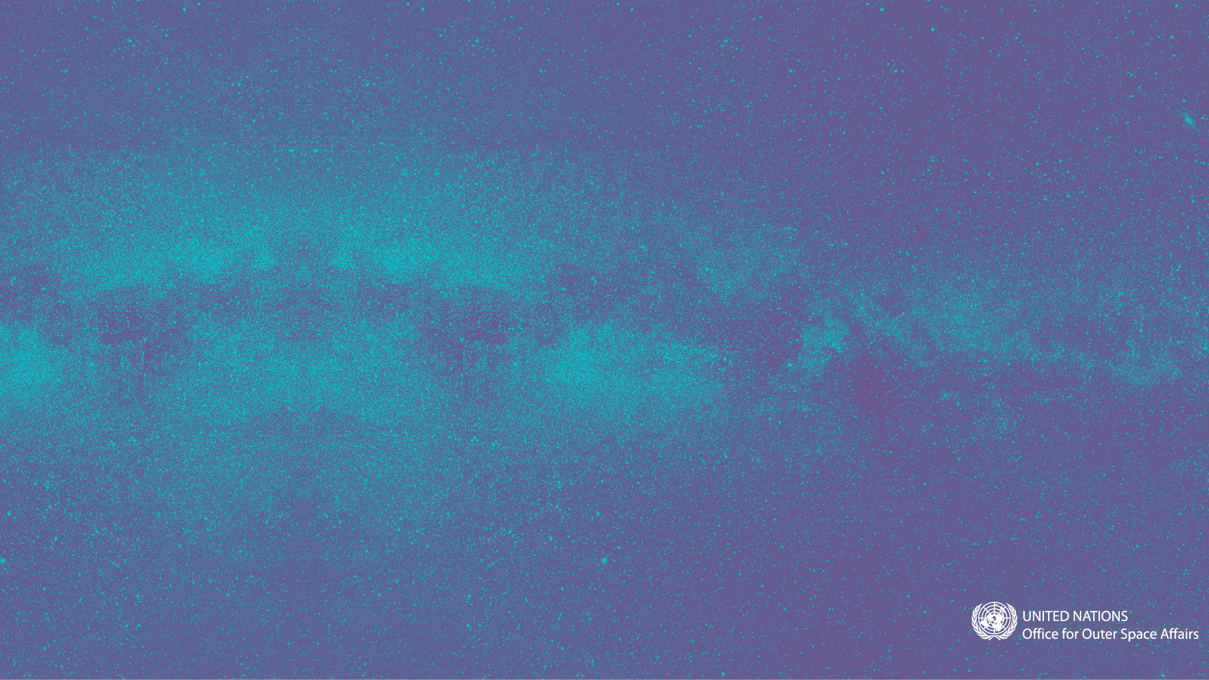 United Nations Office for Outer Space Affairs

Report to CEOS Plenary 37th

15-16 November, Thailand
‹#›
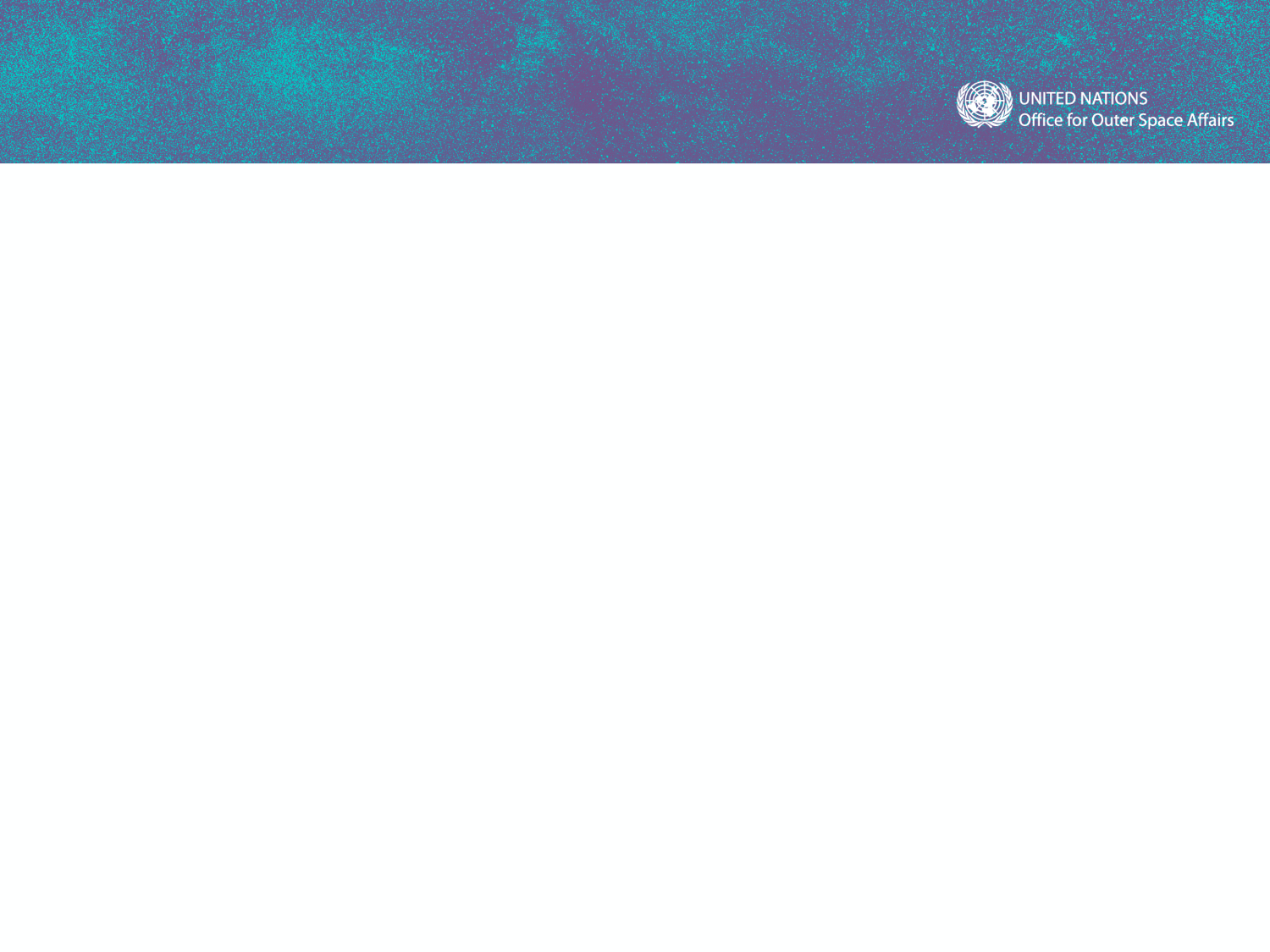 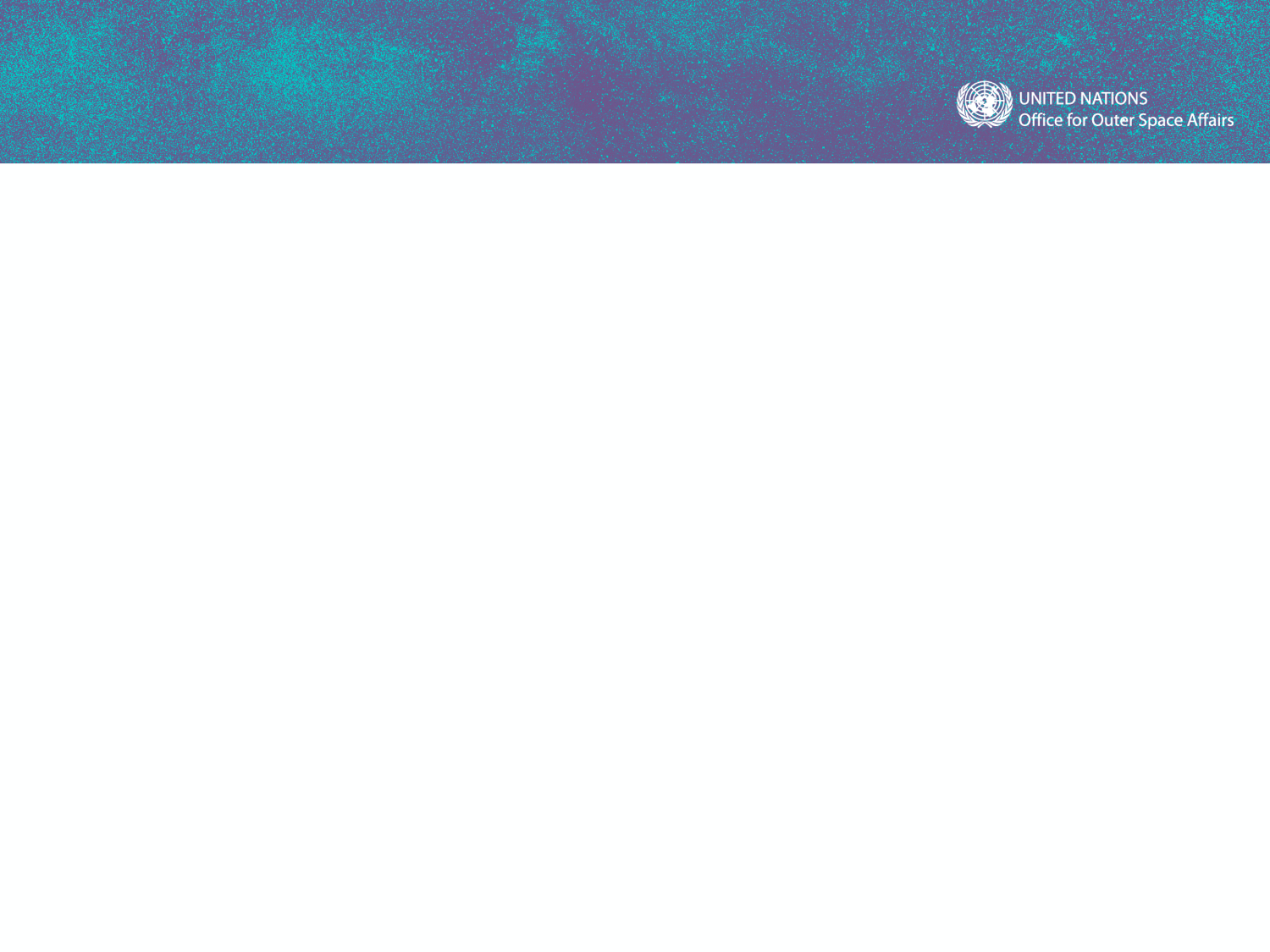 The Office
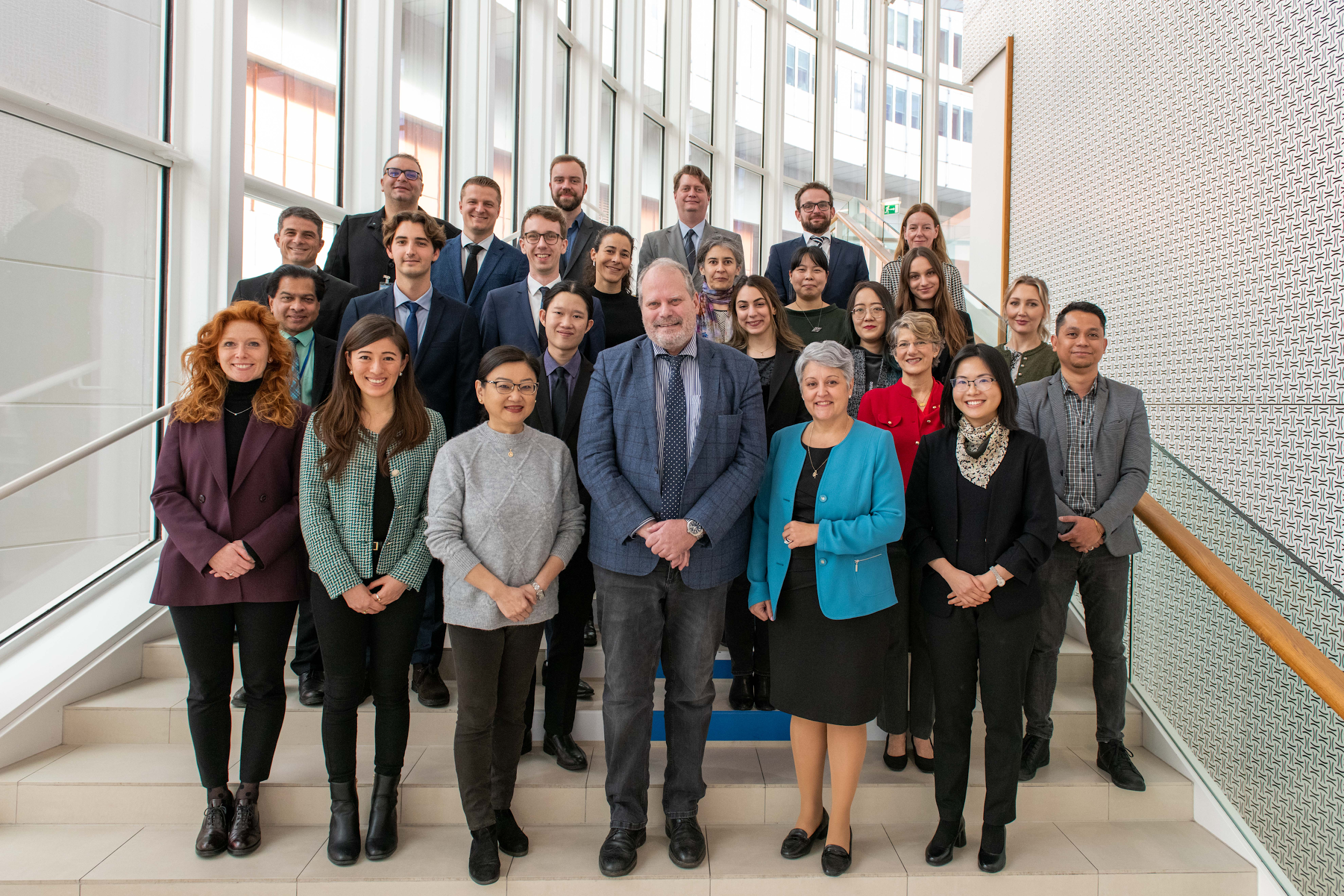 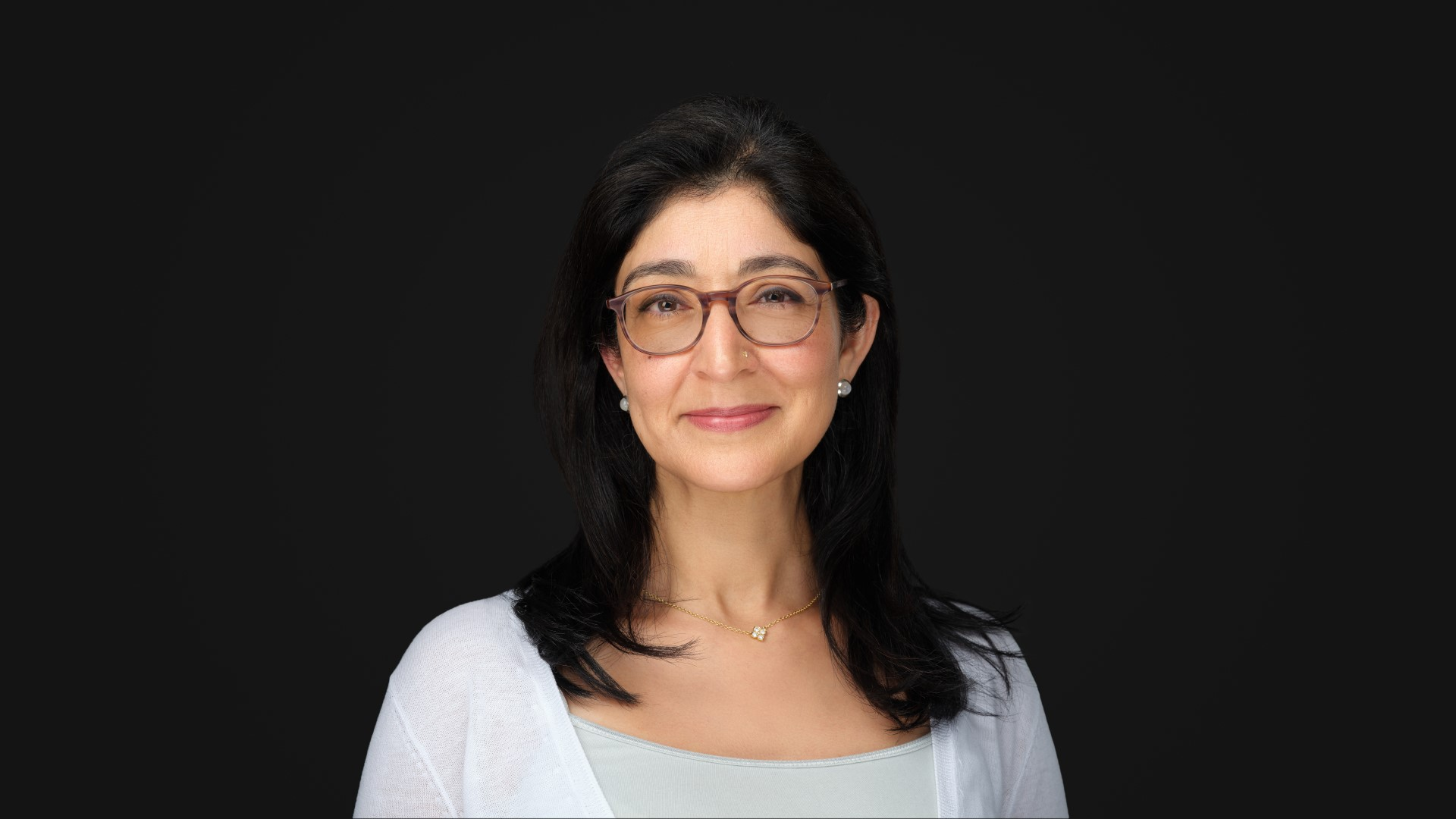 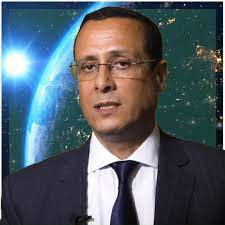 Driss El Hadani
Aarti Holla-Maini
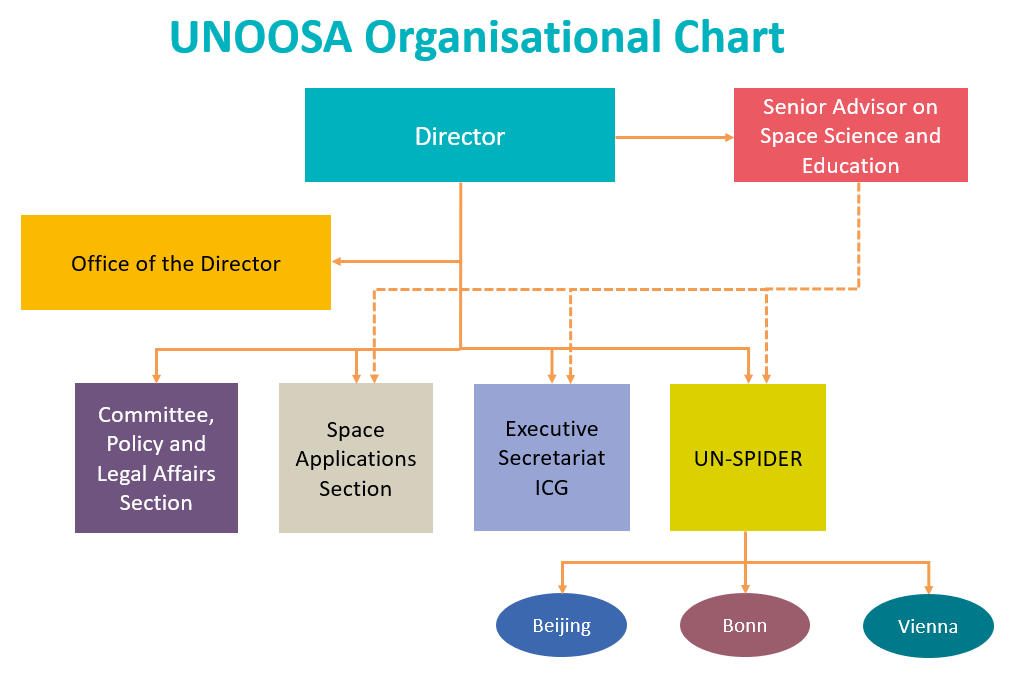 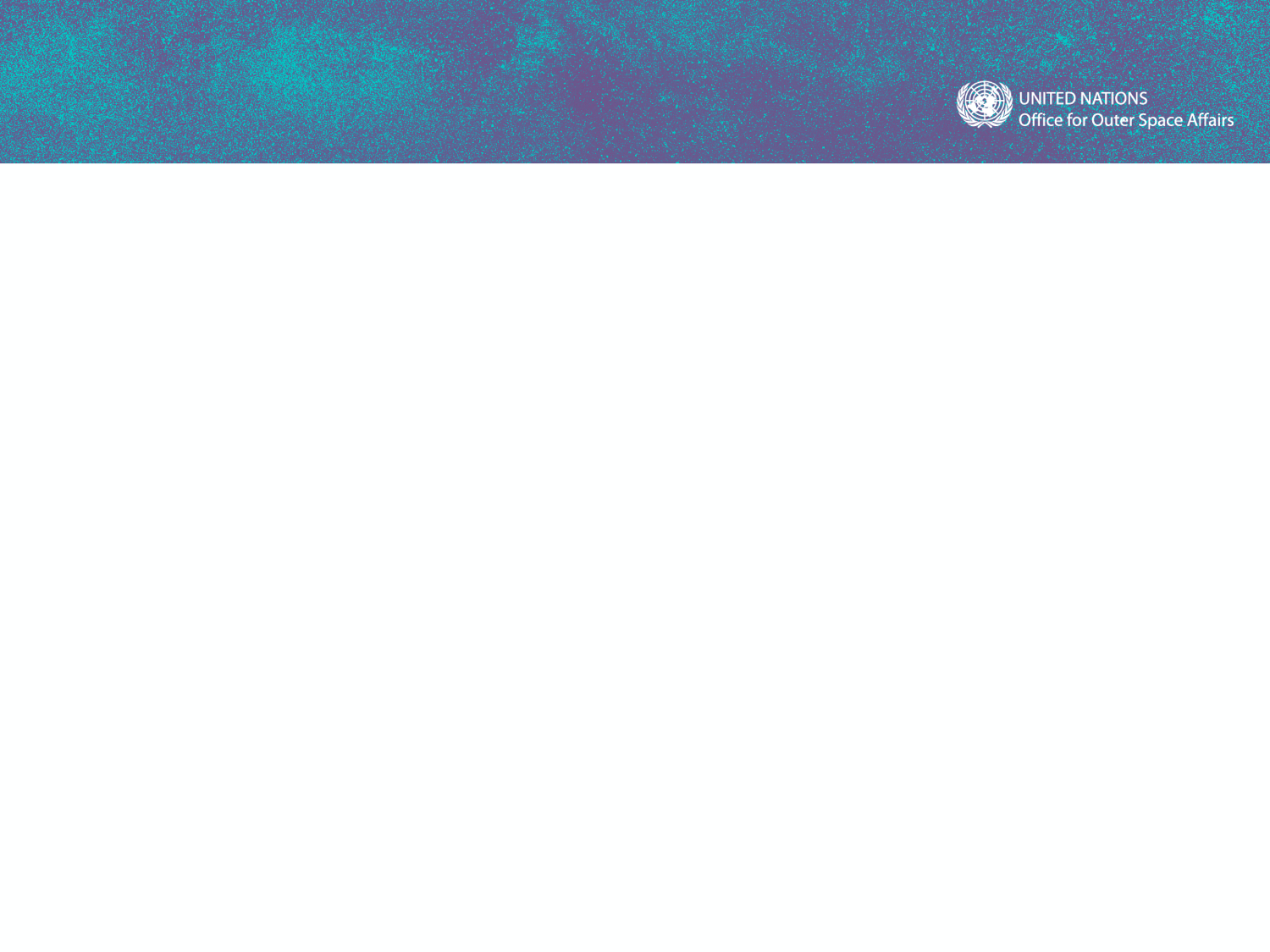 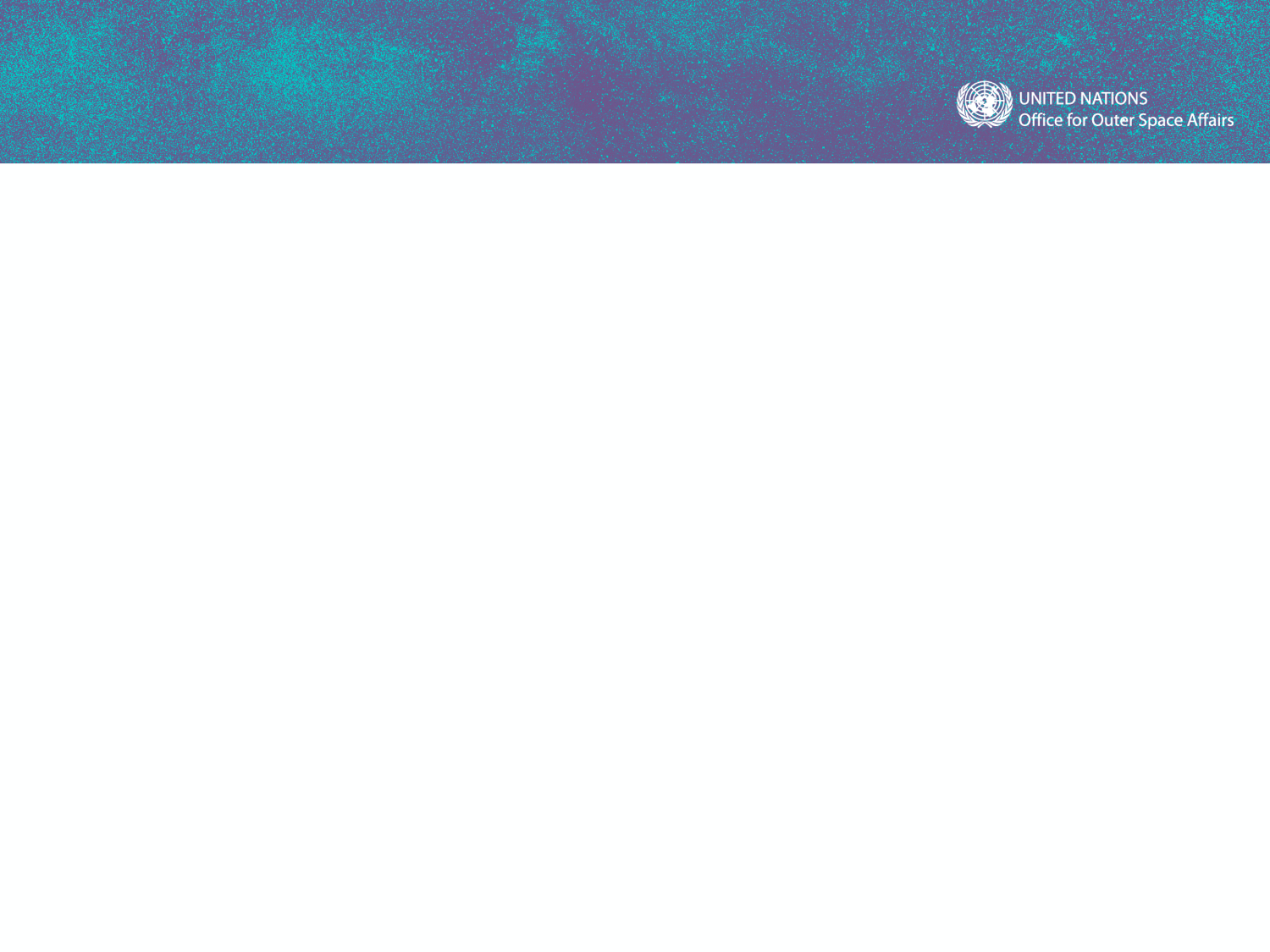 Committee on the Peaceful Uses of Outer Space
COPUOS
(June)
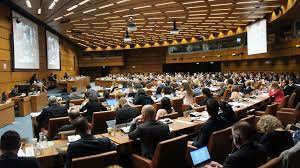 UN General Assembly
Scientific and Technical Subcommittee
(Feb)
Legal Subcommittee
(~April)
102 Member States
40+ Permanent Observers
CEOS is a Permanent Observer

UNISPACE III -> UN-SPIDER and Charter Space and Major Disasters
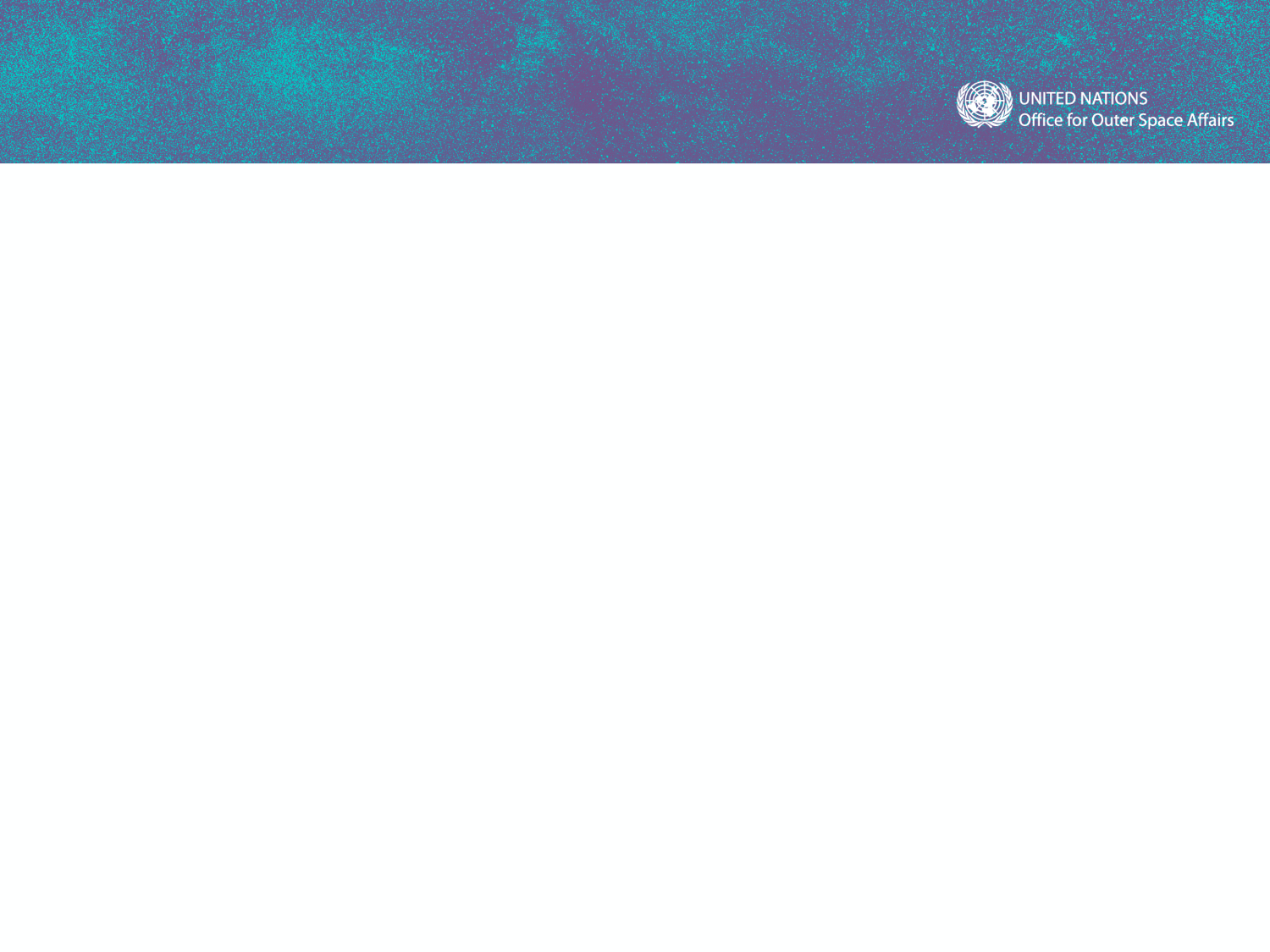 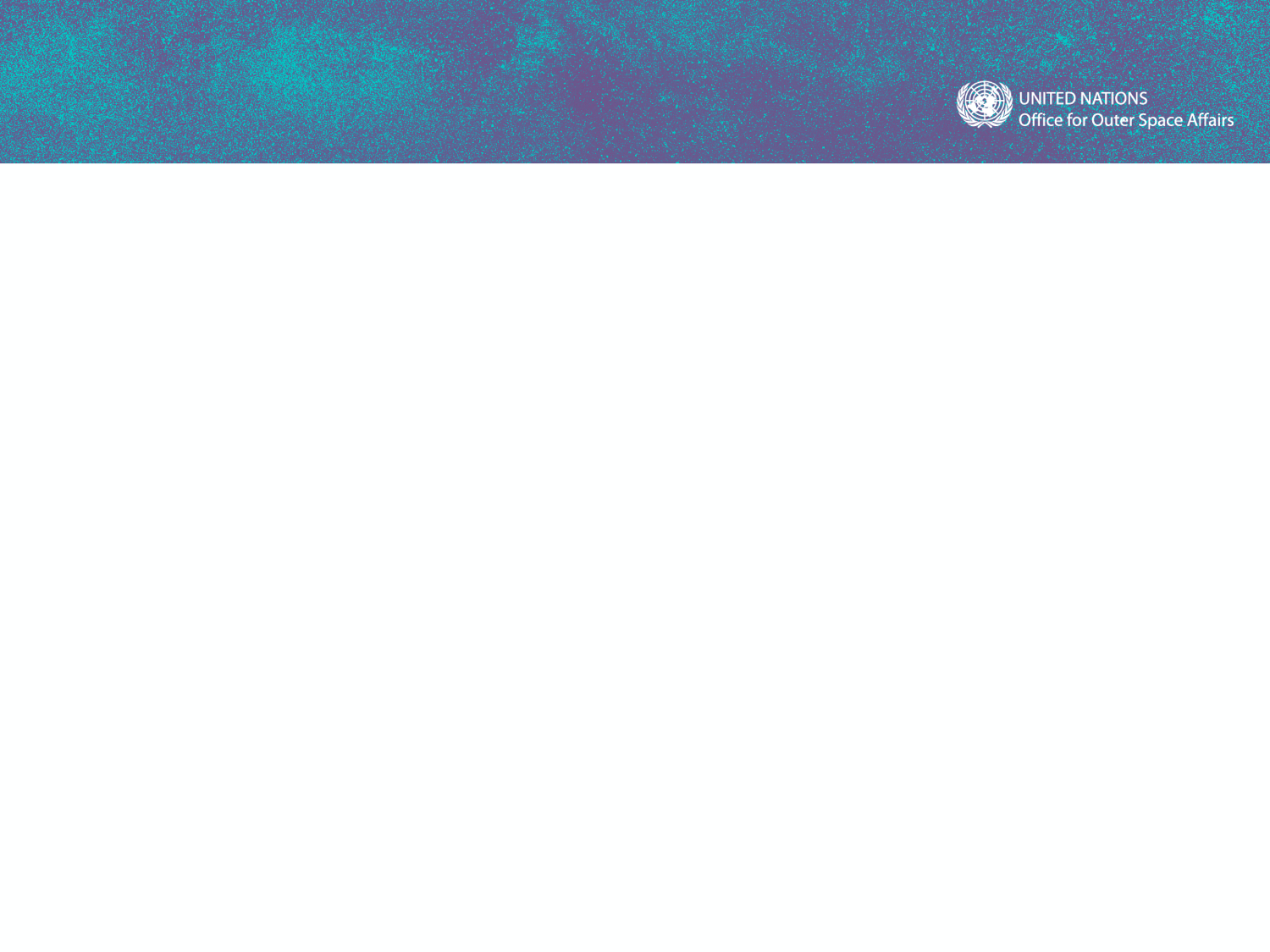 Committee on the Peaceful Uses of Outer Space
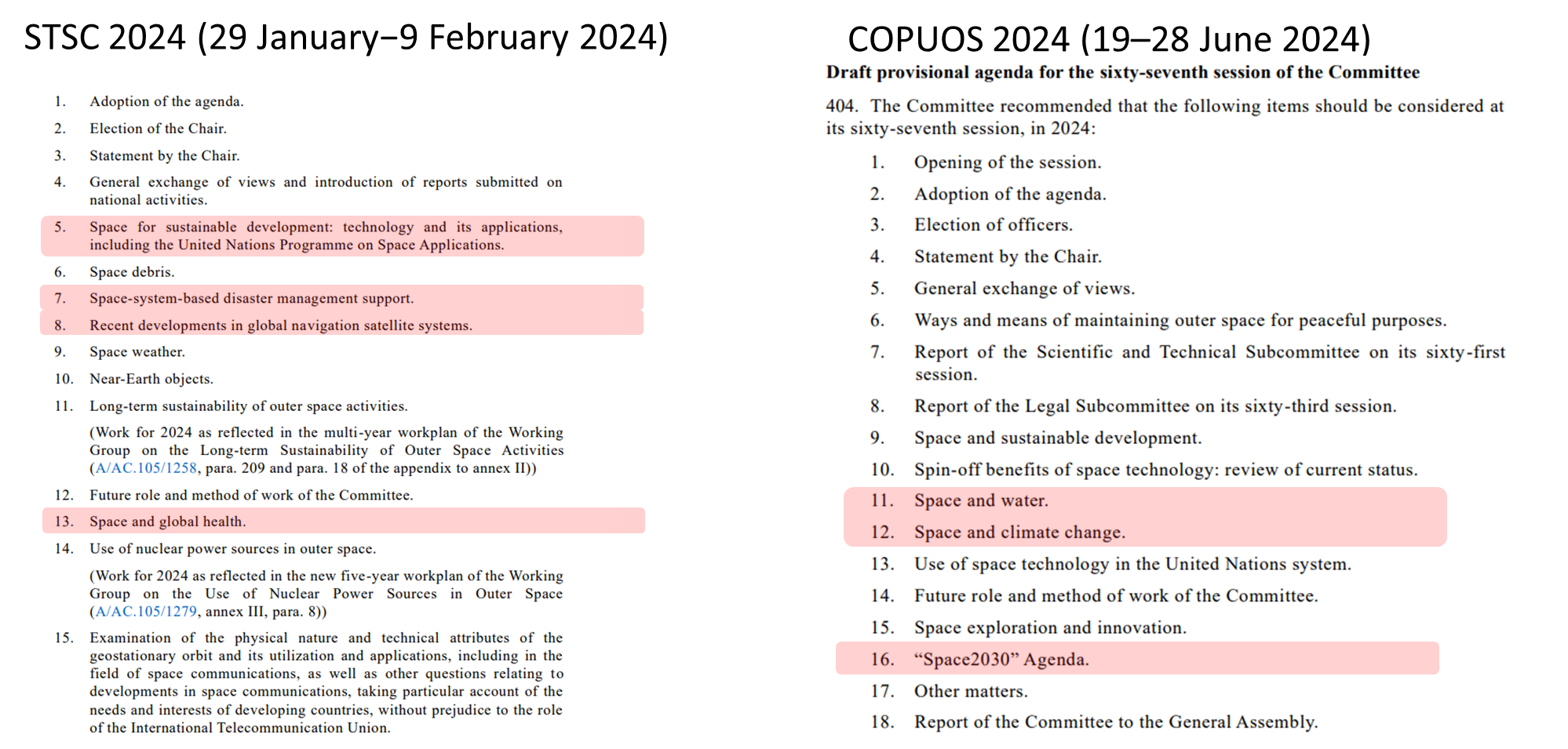 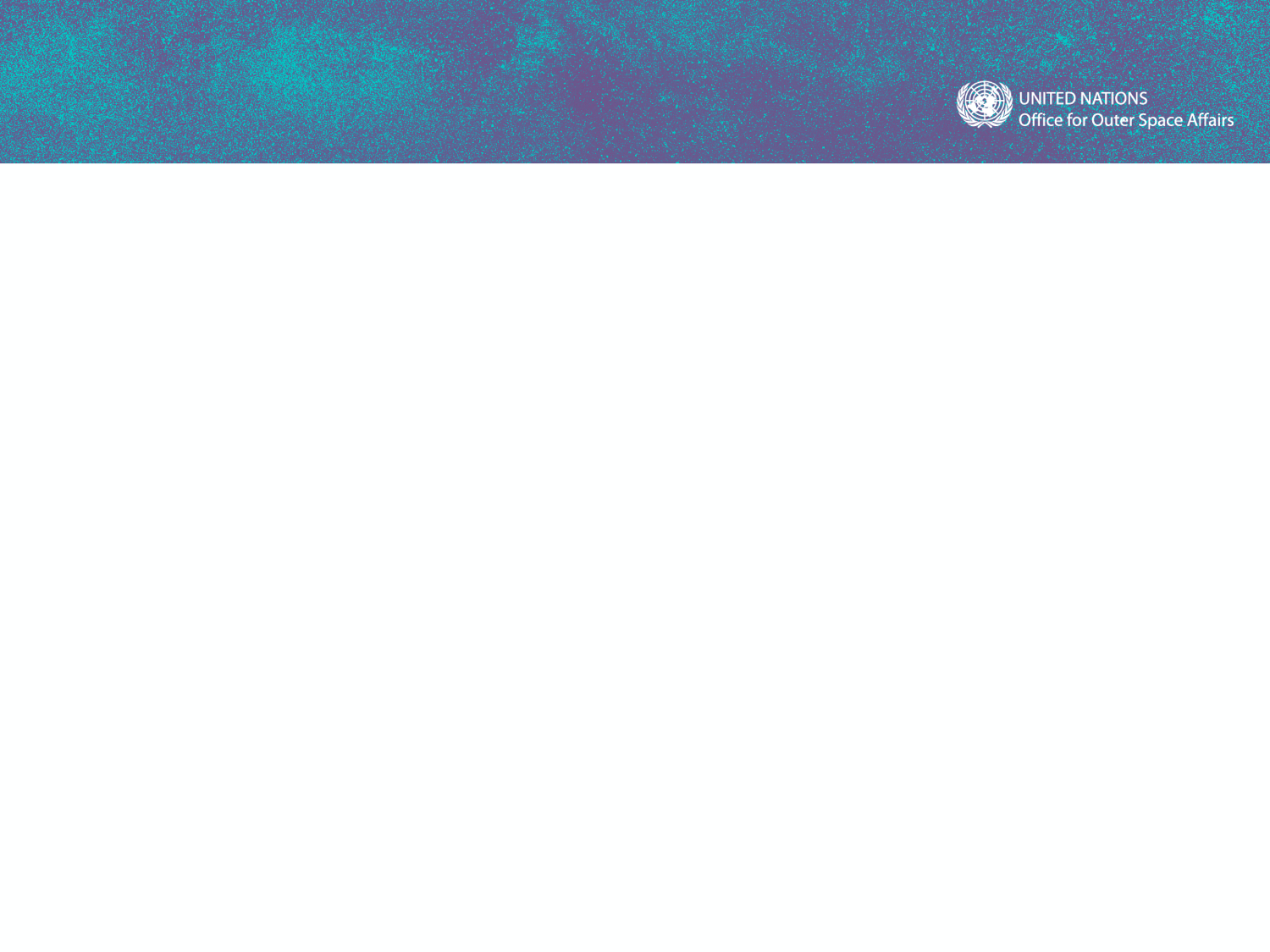 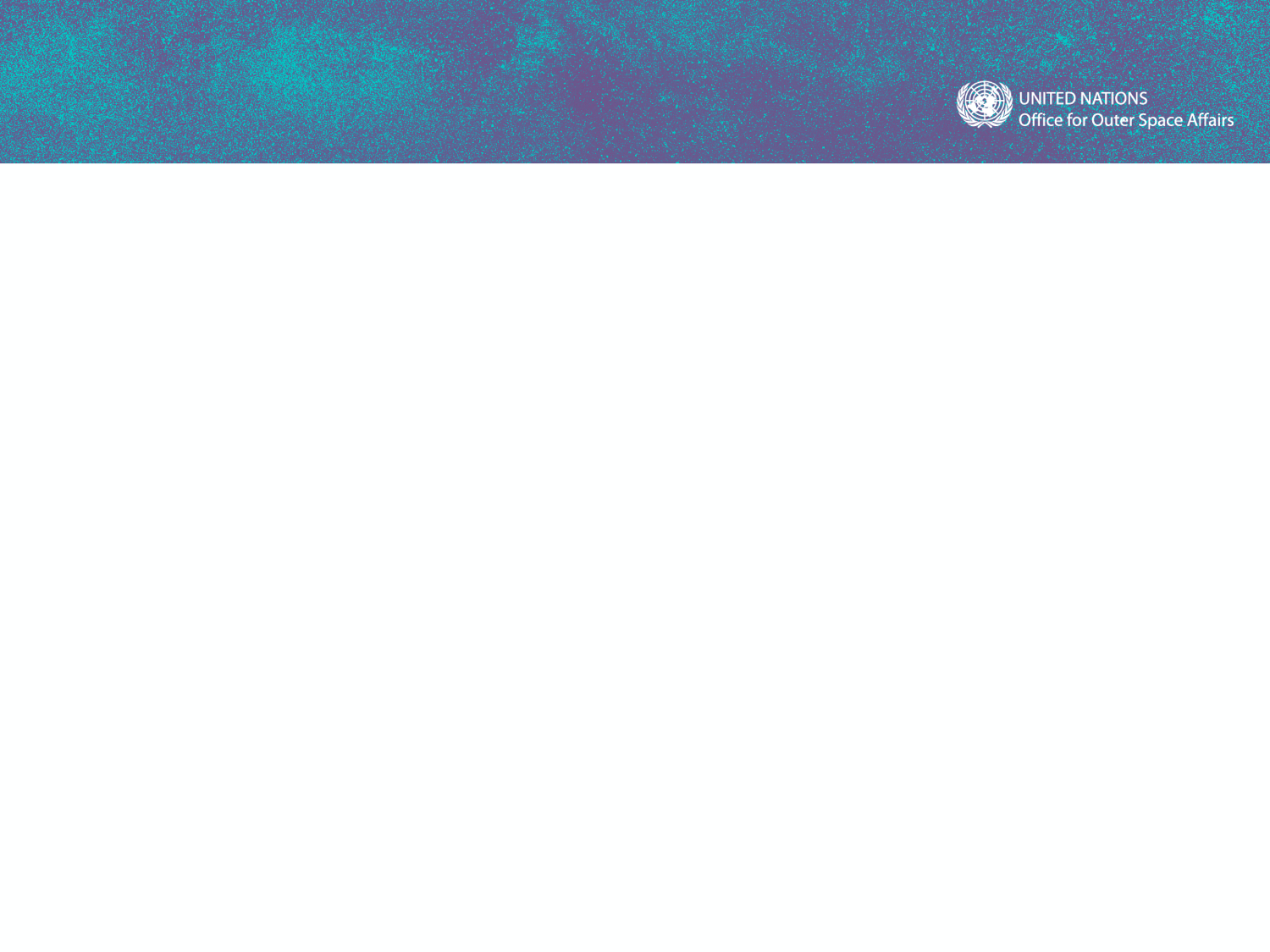 “Space2030” Agenda
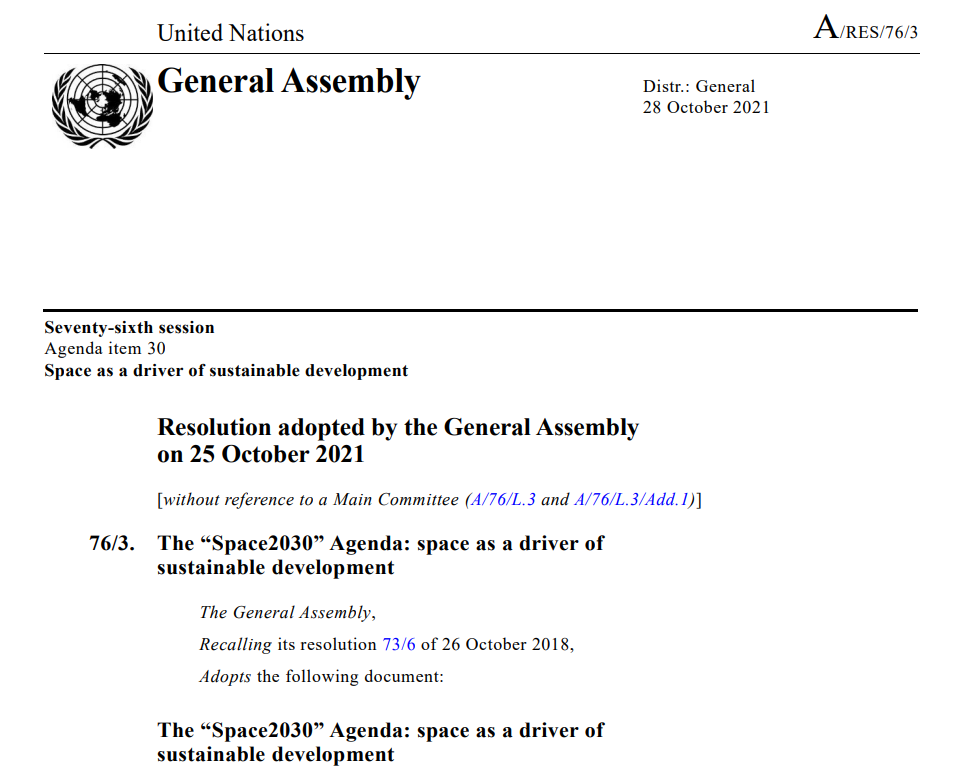 The Committee on the Peaceful Uses of Outer Space should include an item on its agenda for each session allowing for an exchange among States members of the Committee and its permanent observers on their experiences in implementing the “Space2030” Agenda.

In 2025, the Committee should carry out a midterm review of progress made in implementing the “Space2030” Agenda. 

In 2030, the Committee should carry out a final review of the implementation of the “Space2030” Agenda and report to the General Assembly on the results
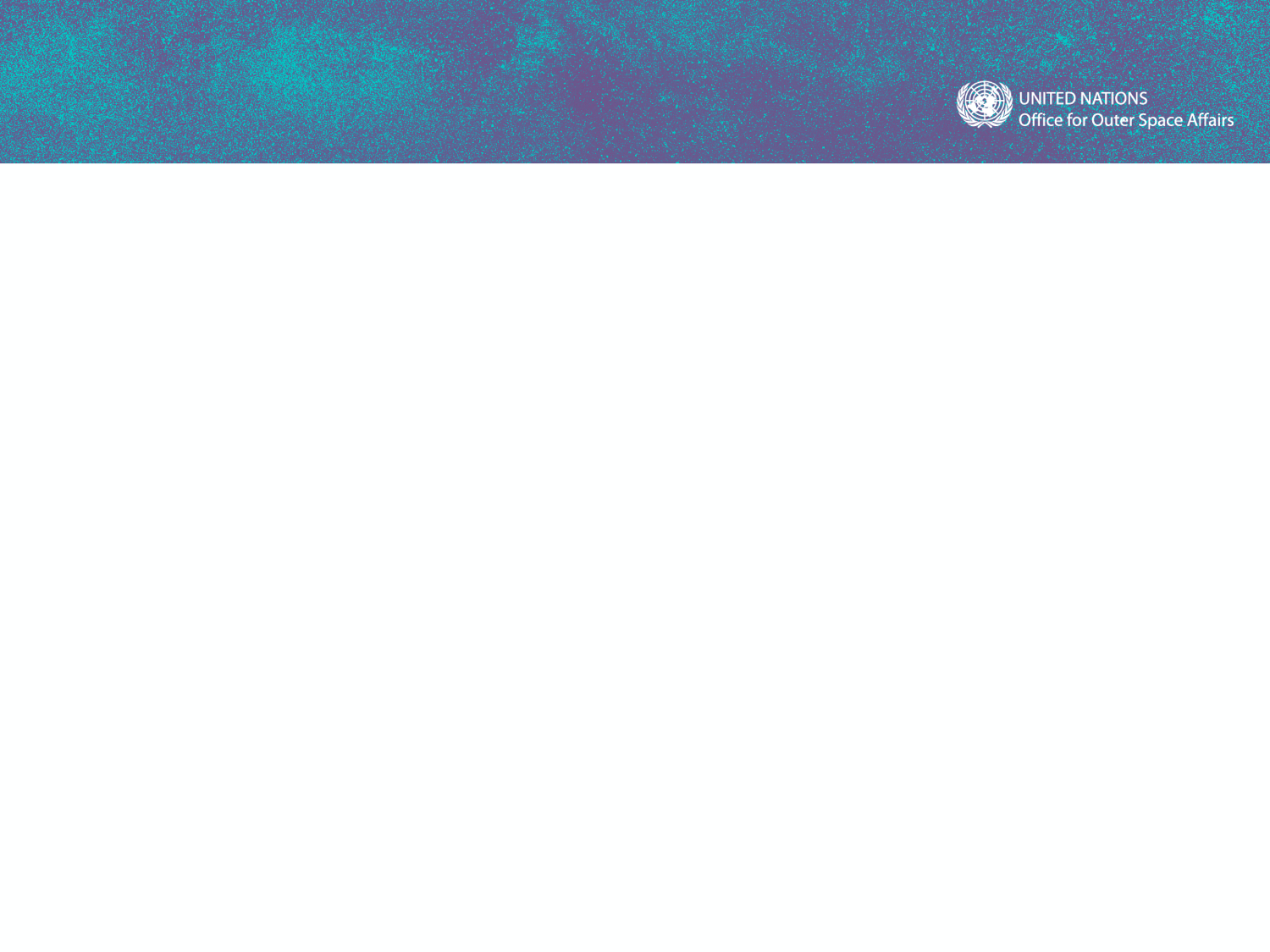 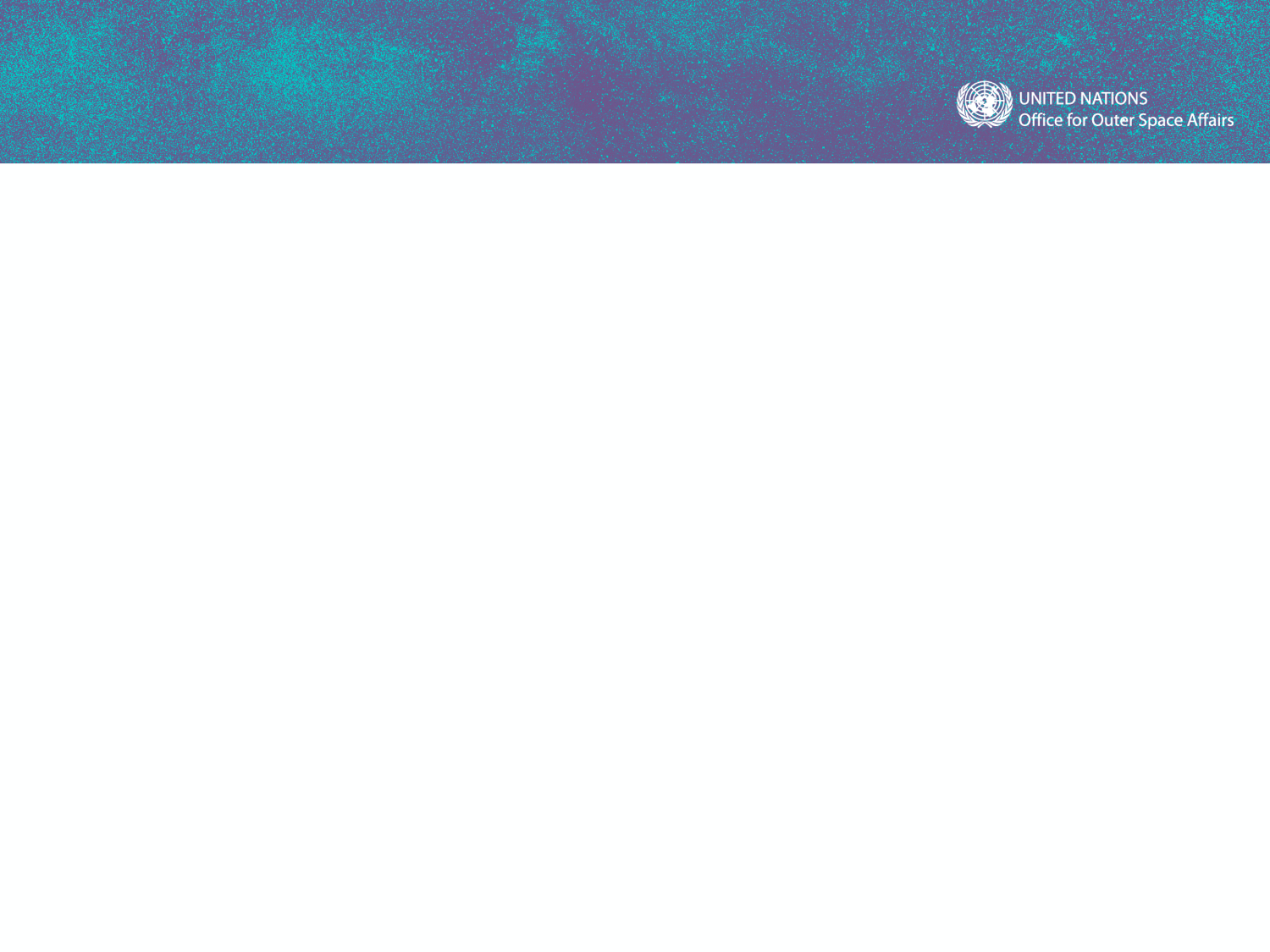 United Nations Interagency Coordination Mechanism on Space (UN-SPACE)
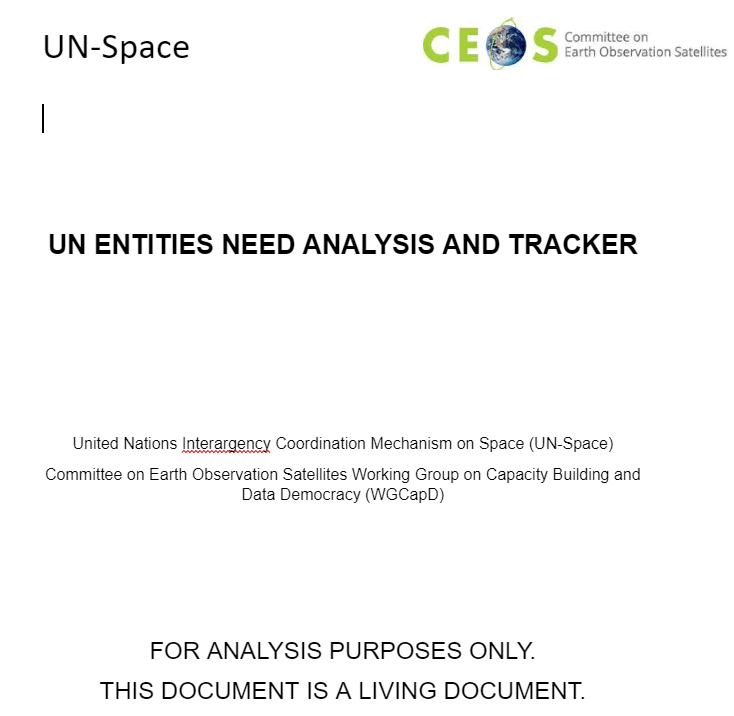 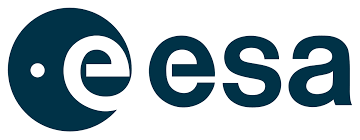 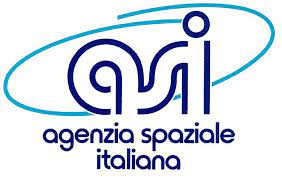 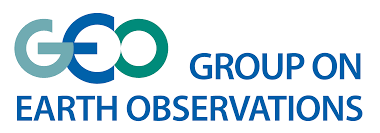 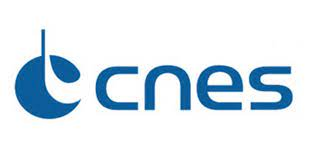 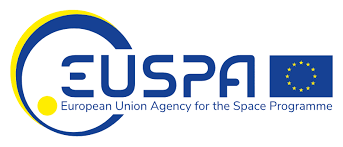 WGCapD Training for UN Entities through UN-Space
October 2023
WGCapD-12 + UN-Space
March 2023
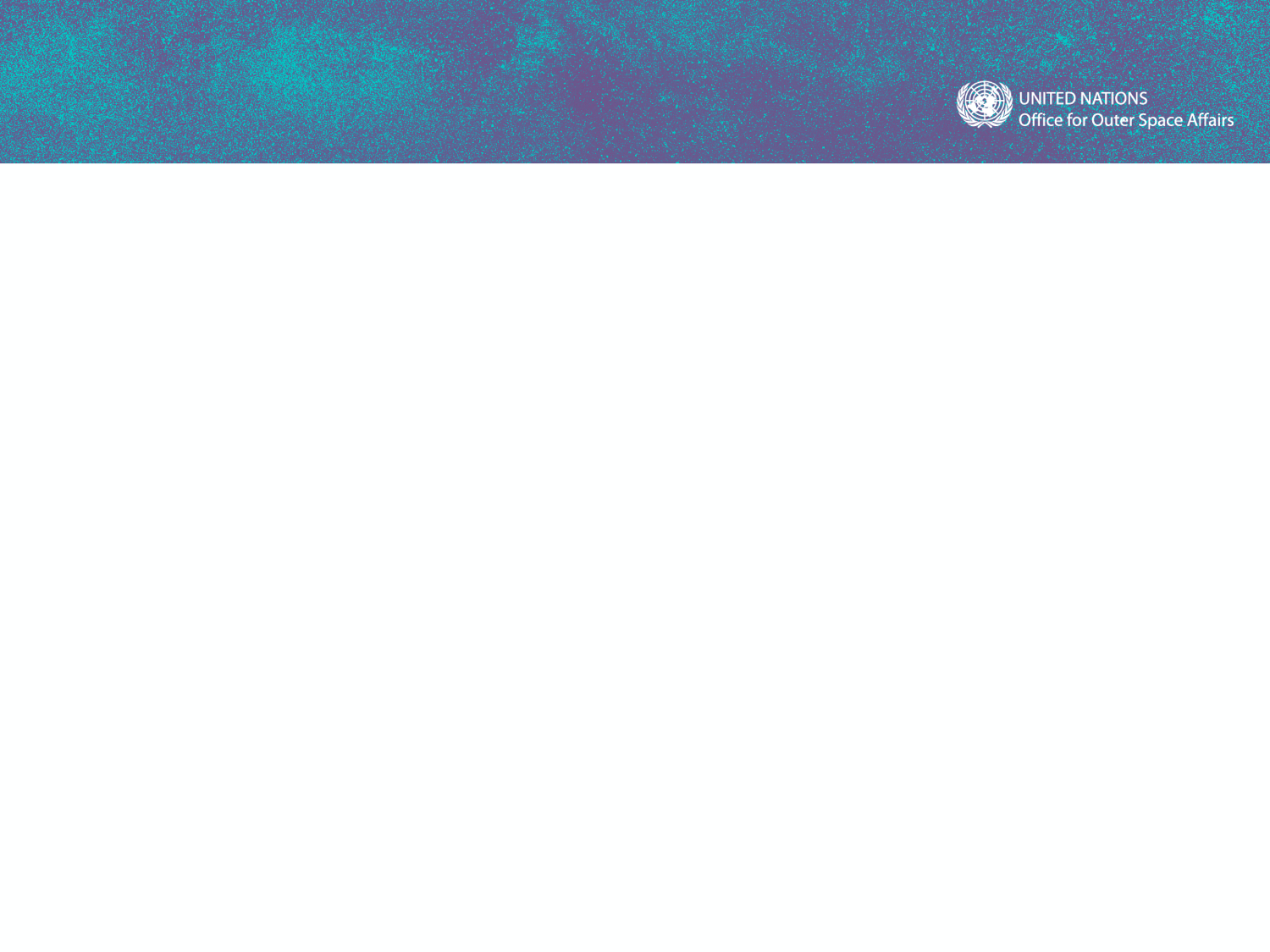 Space-based Information Platform for Disaster Management and Emergency Response (UN-SPIDER)
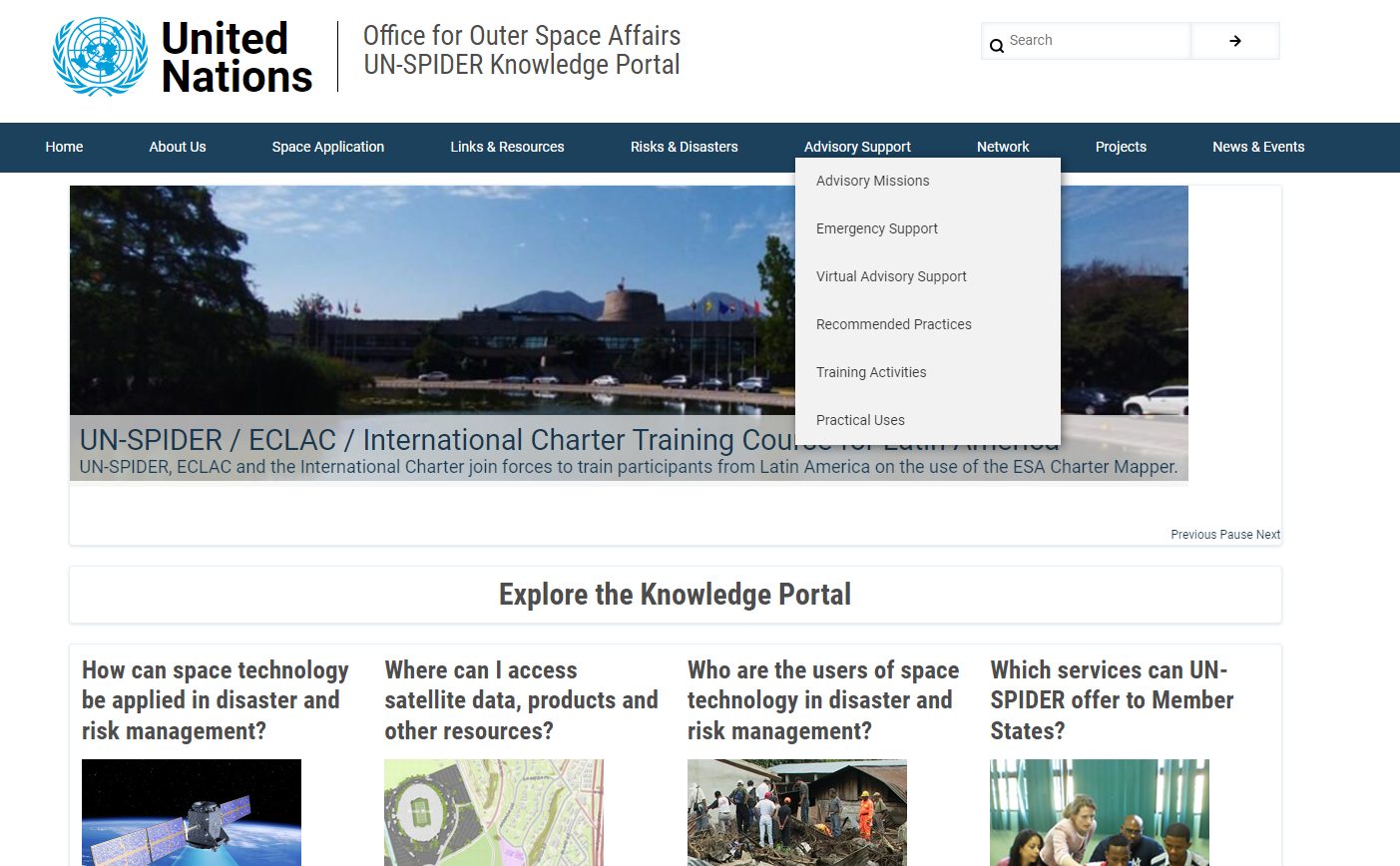 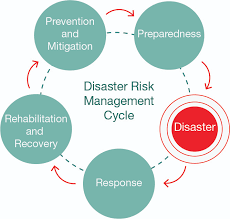 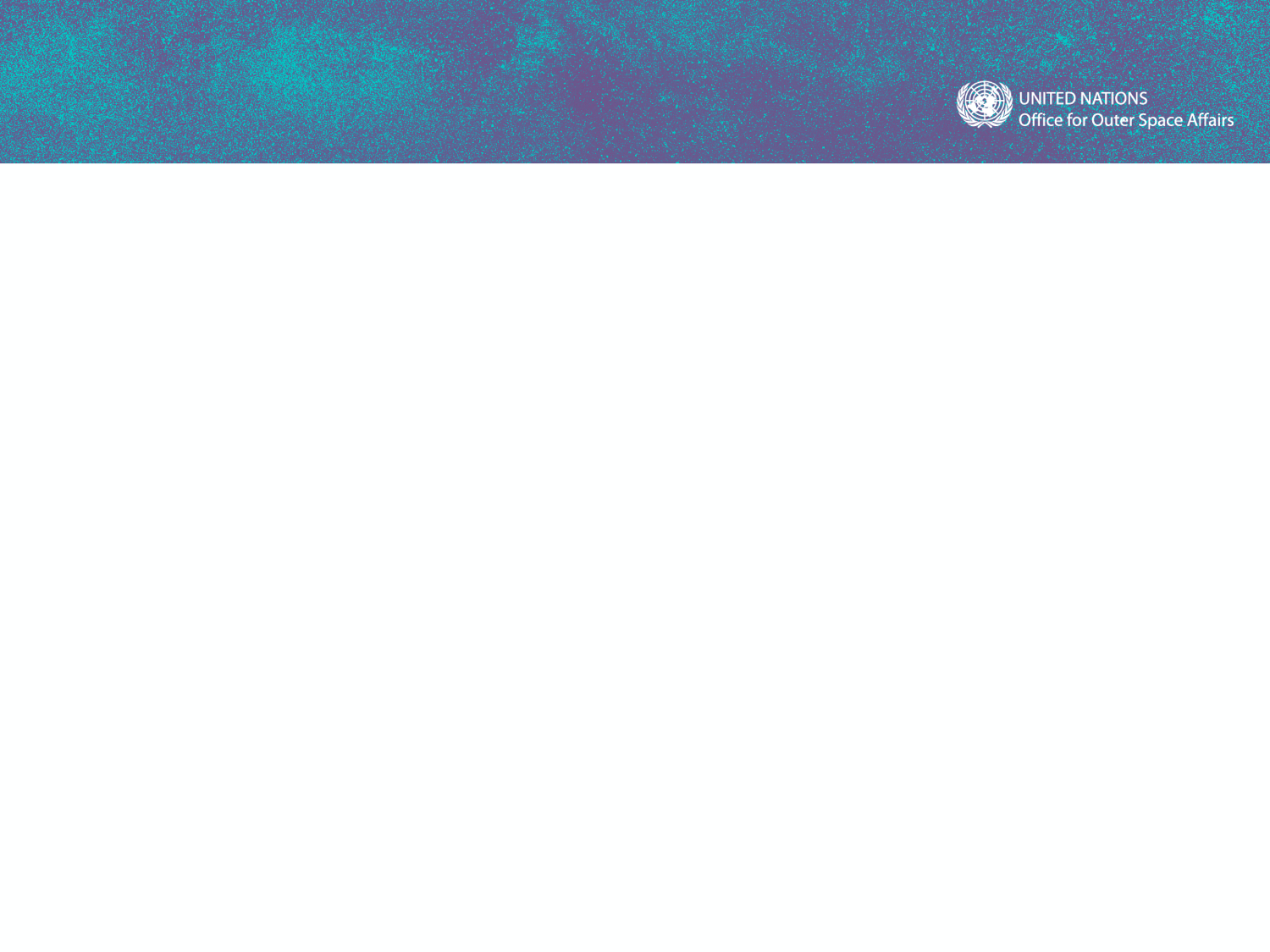 CAPACITY-BUILDING
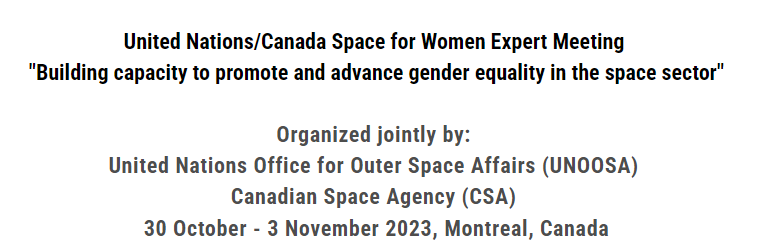 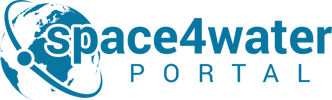 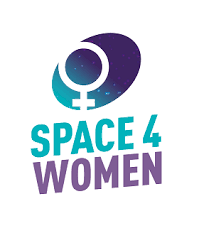 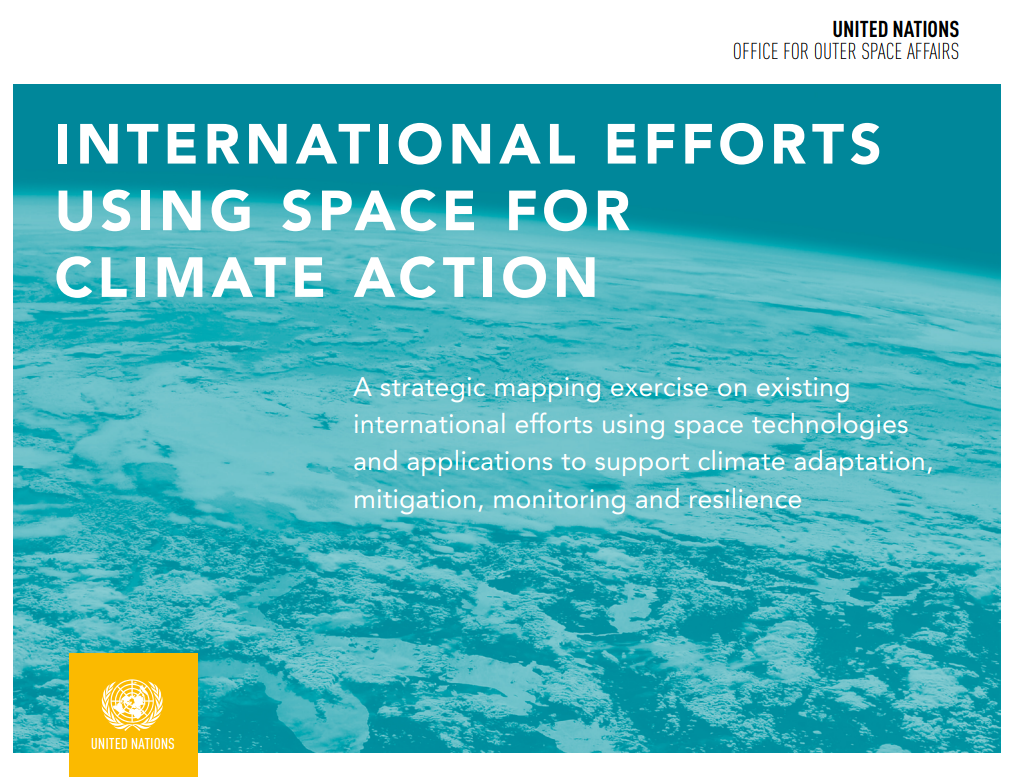 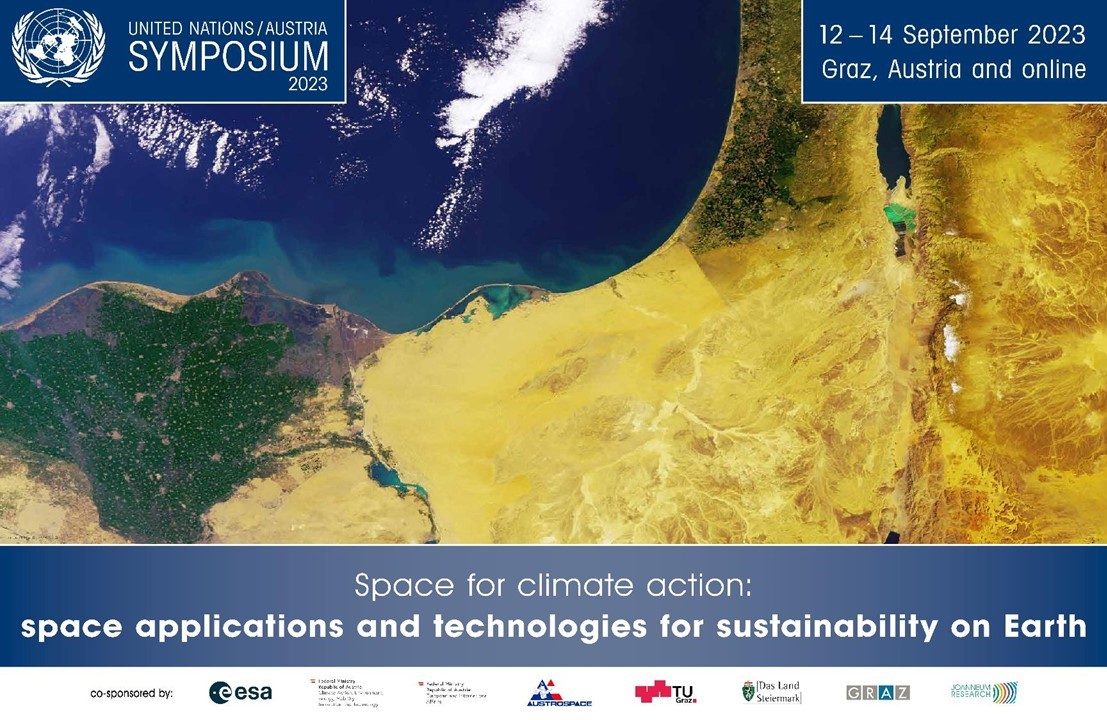 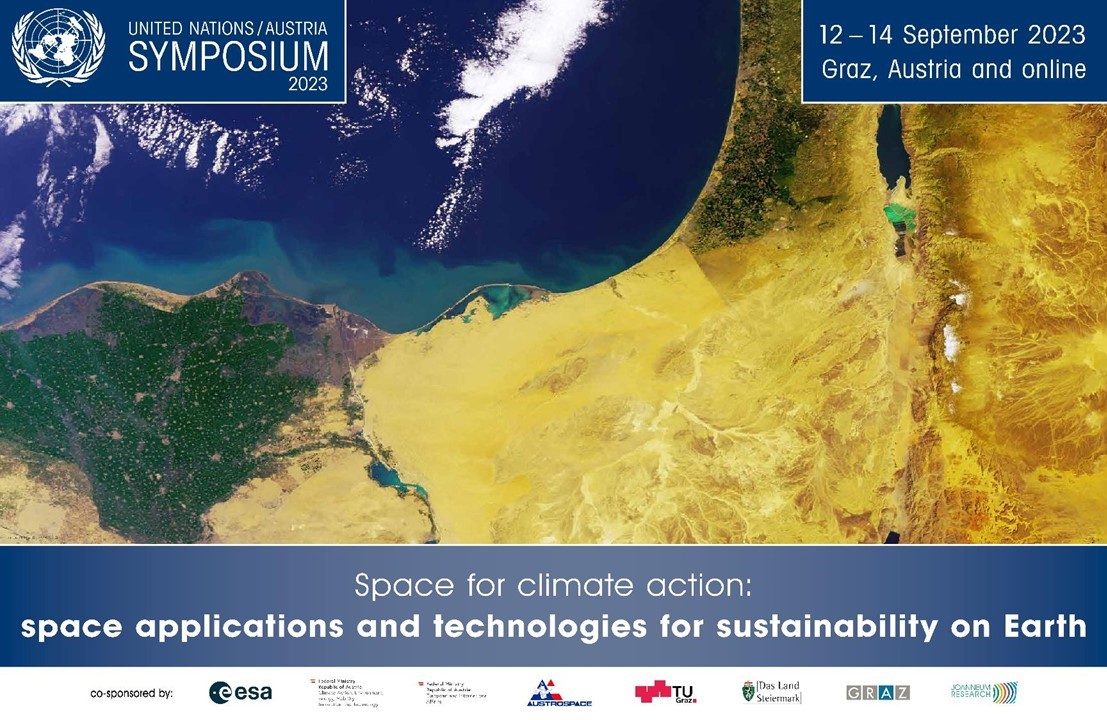 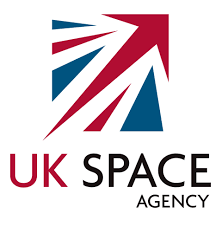 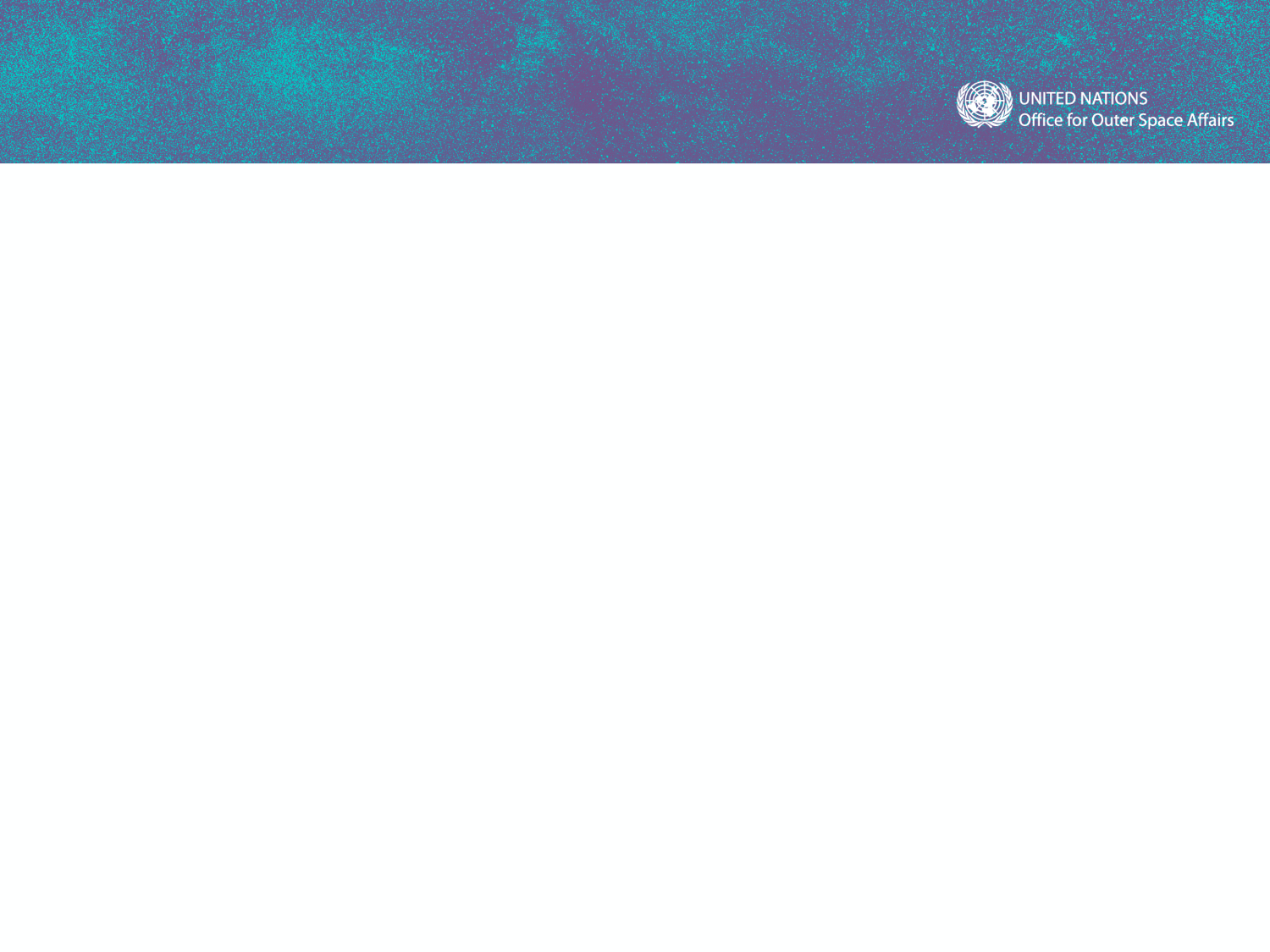 CAPACITY-BUILDING
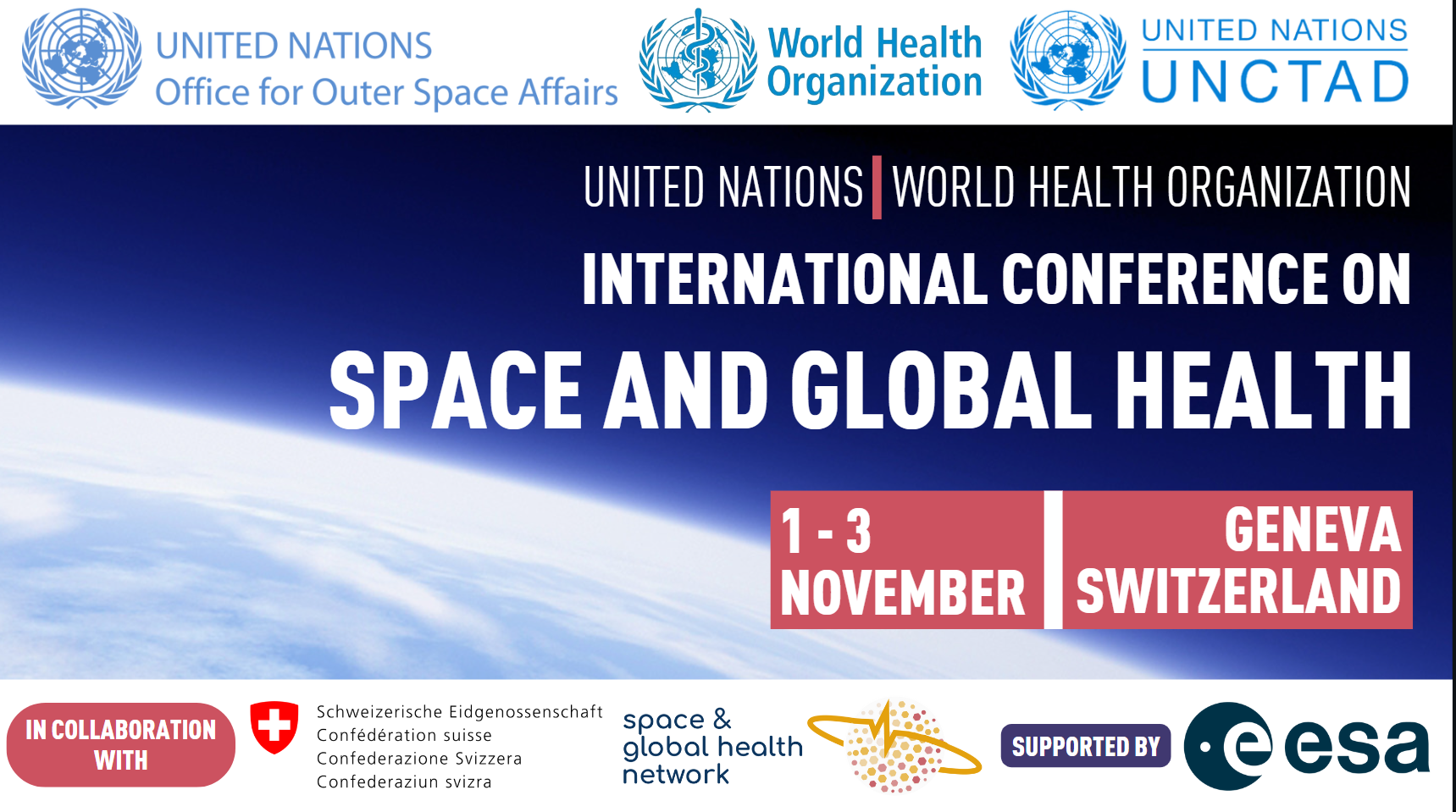 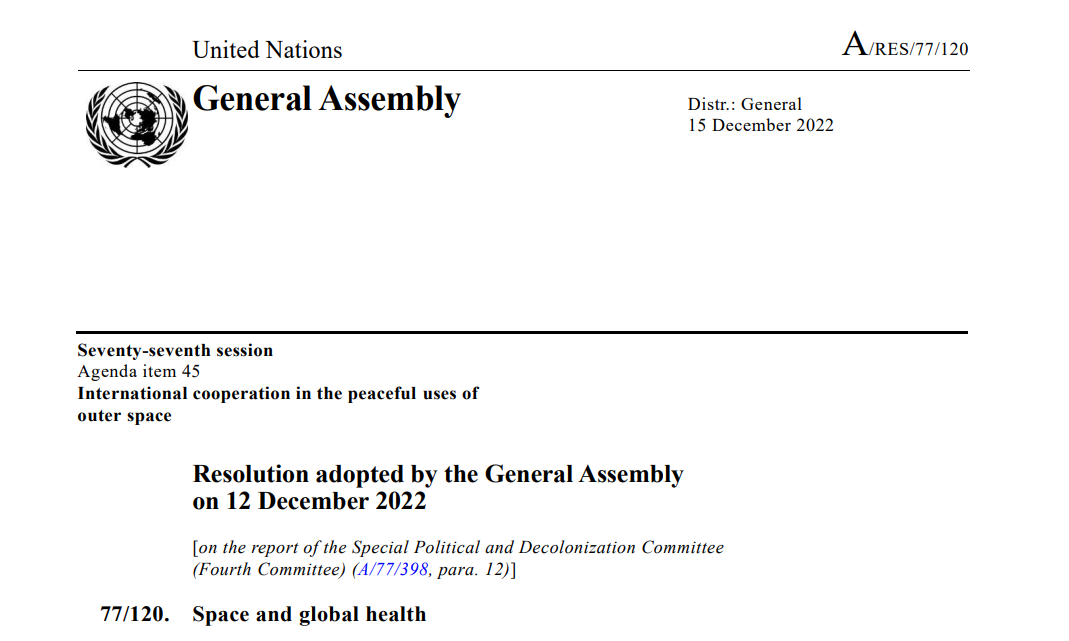 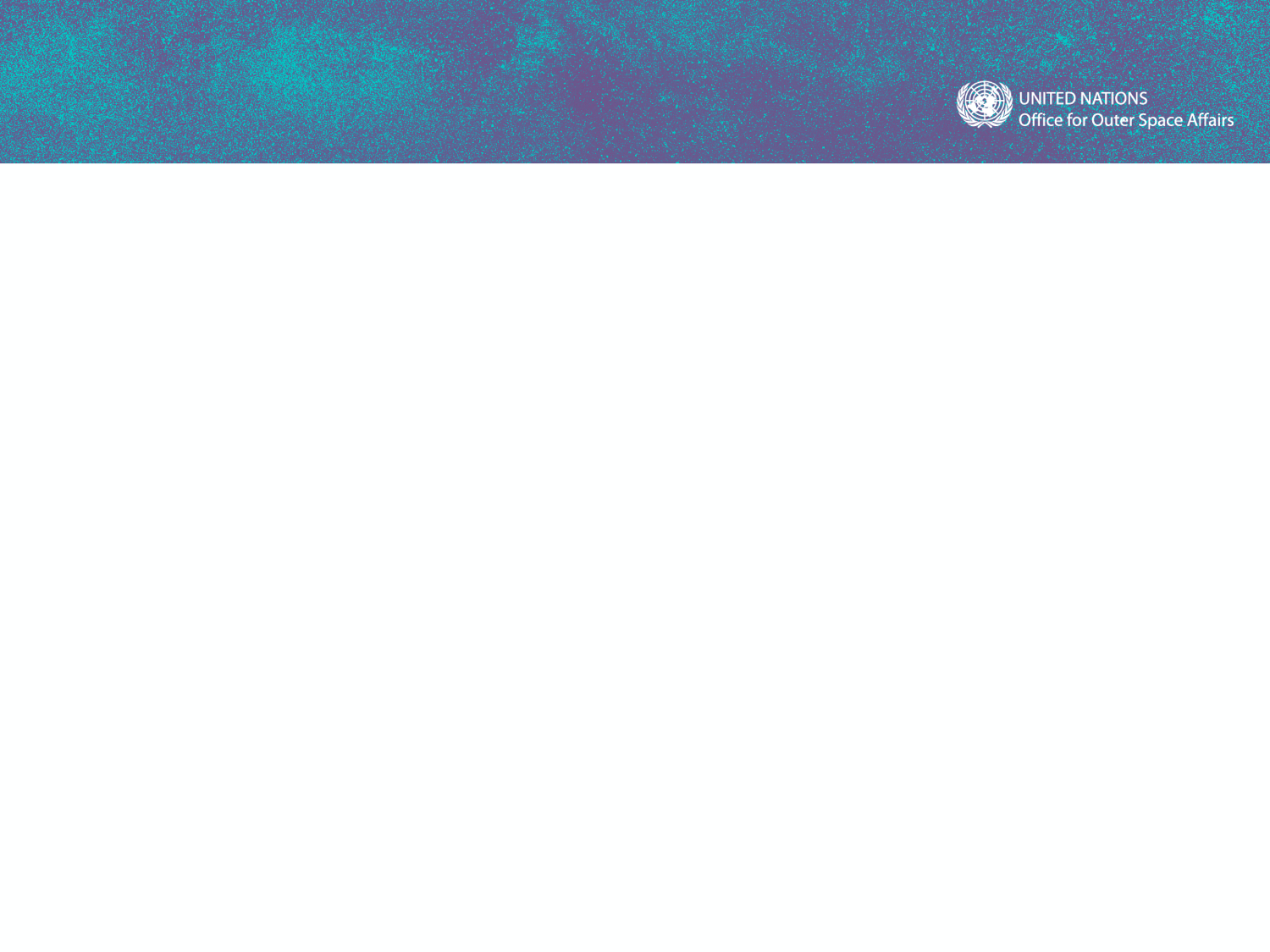 REQUESTS
Continue Supporting the Office
UN-SPIDER
Capacity-Building / Awareness Raising Efforts
Secondments
Continue Supporting the United Nations
UN-SPACE
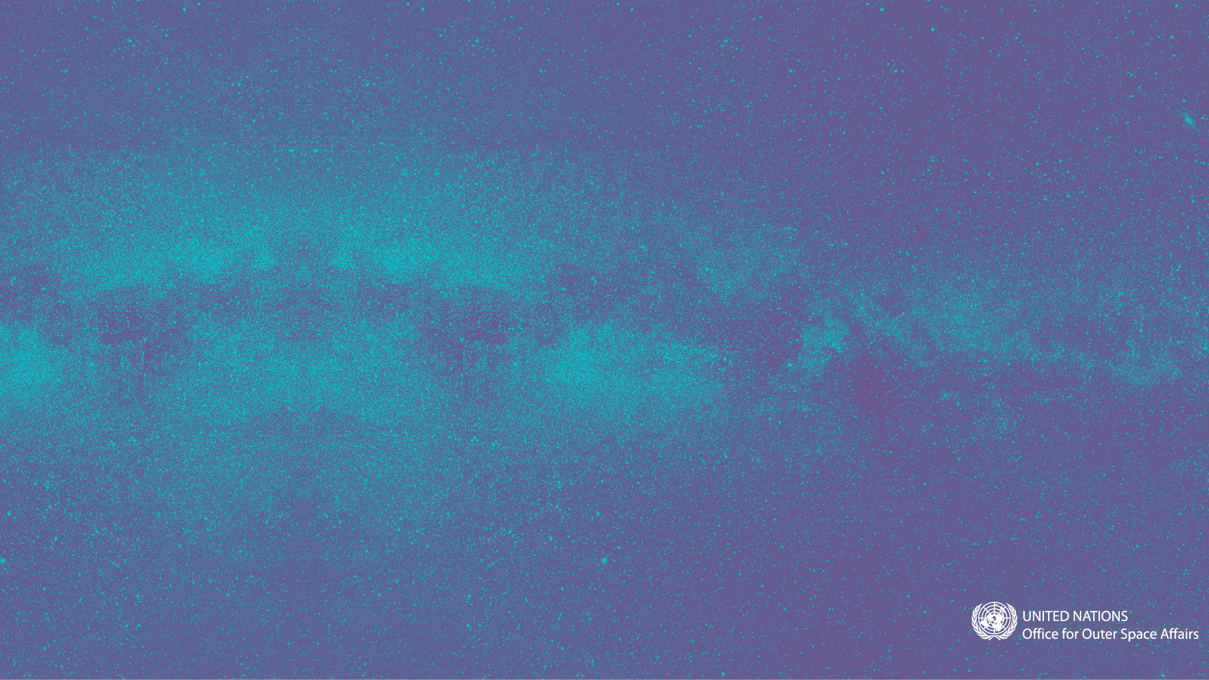 THANK YOU
‹#›